Проект 4 В класса Моя семья. Семейные ценности
Учитель Вялова Светлана Николаевна
Актуальность темы проекта
Семья – одно из немногих мест, где человек может почувствовать себя личностью, получить подтверждение своей значимости и уникальности. Семья дает первые уроки любви, доверия, понимания, веры.
Однако современные семьи теряют связь поколений, мало общаются не только дальние, но и близкие родственники. А если мы забудем дедов и прадедов – мы истощимся духовно. Тот род силен, который предков помнит и чтит, сохраняет заложенные ими традиции в дне сегодняшнем. И дети не смогут вырасти сильными, успешными, уважаемыми людьми, если не вберут в себя опыт прошлых поколений, не научатся уважать старших Наш проект предназначен для обогащения отношений родителей и детей опытом диалогического, эмоционально насыщенного общения и совместной творческо-познавательной деятельности. Данный проект формирует умение планировать, анализировать; развивает целеустремленность в решении поставленной проблемы или вопроса. 
.
Цель проекта
Формирование представлений о семье, о семейных праздниках, традициях.
Задачи проекта
формировать у детей интерес к познанию истории своей семьи;
продолжать развивать познавательные способности у детей, активно включать их в творческо-поисковую деятельность;
расширять кругозор и обогащать словарный запас детей терминами родственных отношений, развивать связную речь;
создать «Генеалогическое древо» семьи.
Тип проекта
Практико - ориентированный
Исследовательский
Творческий
Групповой
В ходе выполнения проекта учащиеся должны узнать о семейных традициях, создать генеалогическое древо, герб семьи. Все учащиеся разделены на группы:
1 группа информационно – литературная
(подбор стихов, пословиц, поговорок, составление рассказов о  семье) 
2 группа исследовательская
(создать личную коллекцию  информационных объектов)
3 группа творческая
(создание  генеалогического дерева)
План проведения проекта
Подготовительный
Создание групп
Проведение уроков и бесед
Постановка проблемы
Подбор и структурирование информации
Оформление работ
Представление, защита проекта.
Анализ проблемы
Результаты  опроса о истории семьи и семейных традициях
15%  обучающихся знают  некоторую
 информацию о своих предках 

30% обучающихся  знакомы с некоторыми
 традициями семьи
Этапы работы
Глава I
1.1Постановка целей и задач
1.2.Создание групп
1.3.Проведение анкетирования
Выводы по первой главе
Глава II
2.1Сбор информации  
Посещение библиотеки, информационных сайтов.
2.2 Создать личную коллекцию  информационных объектов
2.3 Творческое оформление генеалогического дерева
2.4   Выпуск  альбома « Моя семья и семейные традиции»
Выводы по второй главе
Выводы по первой главе
Проведя опрос о истории возникновения семьи, о семейных ценностях, традициях, мы пришли к выводу, что многие ребята не знают никакой информации о своих близких родственниках, о ценностях и традициях, которые сохраняются  в дне сегодняшнем  в их семьях.
Пословицы и поговорки о семье
Вся семья вместе, так и душа на месте.
На что и клад, коли в семье лад.
Дружная семья гору свернёт.
Самое лучшее наследство – воспитанность.
Народные семейные традиции
Собираться всей семьей в родительском доме в праздники, а также отмечать семейные праздники; 
Всем вместе петь и играть на музыкальных инструментах; 
Приглашать гостей и собирать застолье; 
Собирать и хранить семейные фотографии; 
Хранить вещи, принадлежавшие родственникам, как предметы старины и как память о родных и близких. 
Издревле на Руси существовала традиция: представители одной семьи занимались одним видом деятельности. Так рождались династии гончаров, военных, строителей, учителей
Высказывания великих людей
Если собираетесь кого – нибудь полюбить, научитесь сначала прощать.
А.В.Вампилов
Любовь к родителям – основа всех добродетелей.
Цицерон
Любить – значит желать другому того, что считаешь за благо, и желать притом не ради себя, но ради того, кого любишь, и стараться по возможности доставить ему это благо.
Аристотель

.Залог семейного счастья в доброте, откровенности, отзывчивости. 

Не бойтесь дарить согревающих слов
И добрые делать дела
 
.
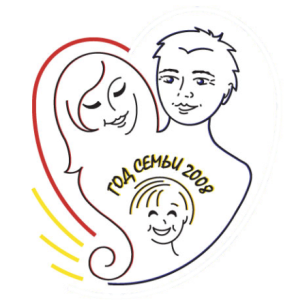 Нравственные заповеди семьи
Для себя жить – тлеть, для семьи – гореть, а для народа – светить.
Когда семья вместе, так и душа на месте.
Счастлив тот, кто у себя дома.
Не нужен и клад, коли в семье лад. 
Согласную семью и горе не берет.
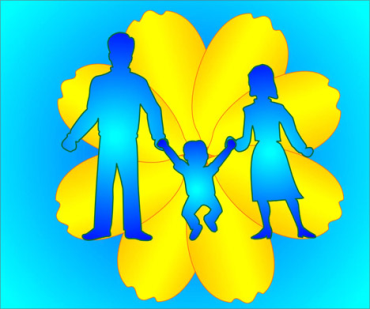 “Заповеди семейной жизни”
1. Свято храни честь своей семьи.2. Люби свою семью и делай ее лучше.3. Будь внимательным и чутким, всегда готовым прийти на помощь членам своей семьи.4. Проявляй заботу и участие к близким и дальним родственникам.5. Подари родителям радость.6. Умей найти и выполнить дело на пользу и радость членам своей семьи.7. Доброе дело –дороже богатства.8. Жизнь –это дорога, полная испытаний, будь готов с честью пройти их.